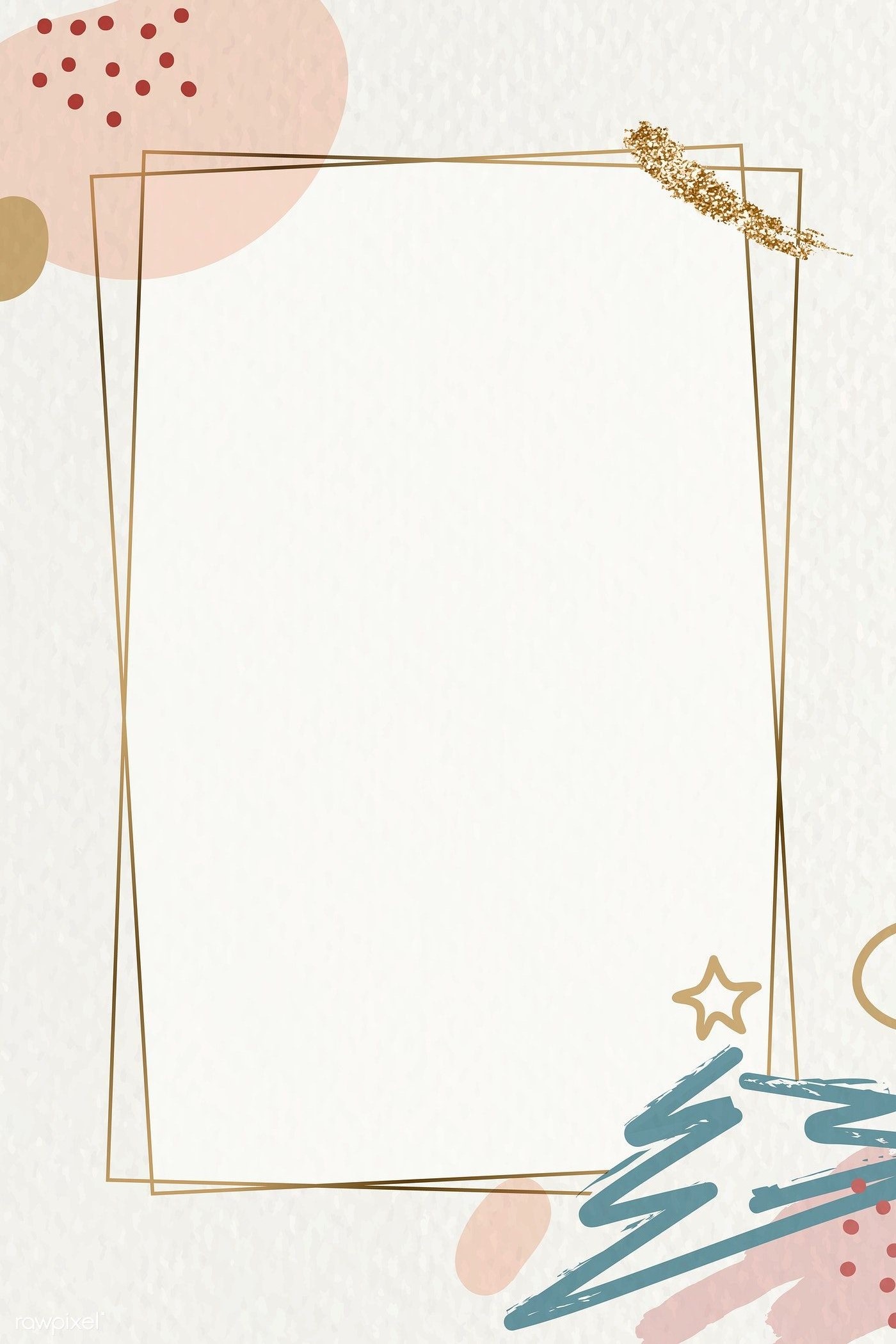 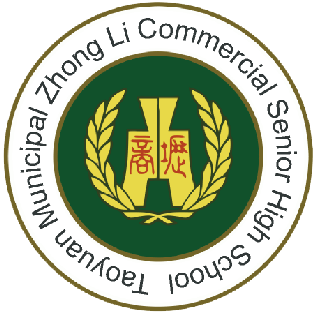 桃園市立中壢商業高級中等學校
Taoyuan Municipal Zhong Li Commercial Senior High School
如何使用Google Meet參加線上會議
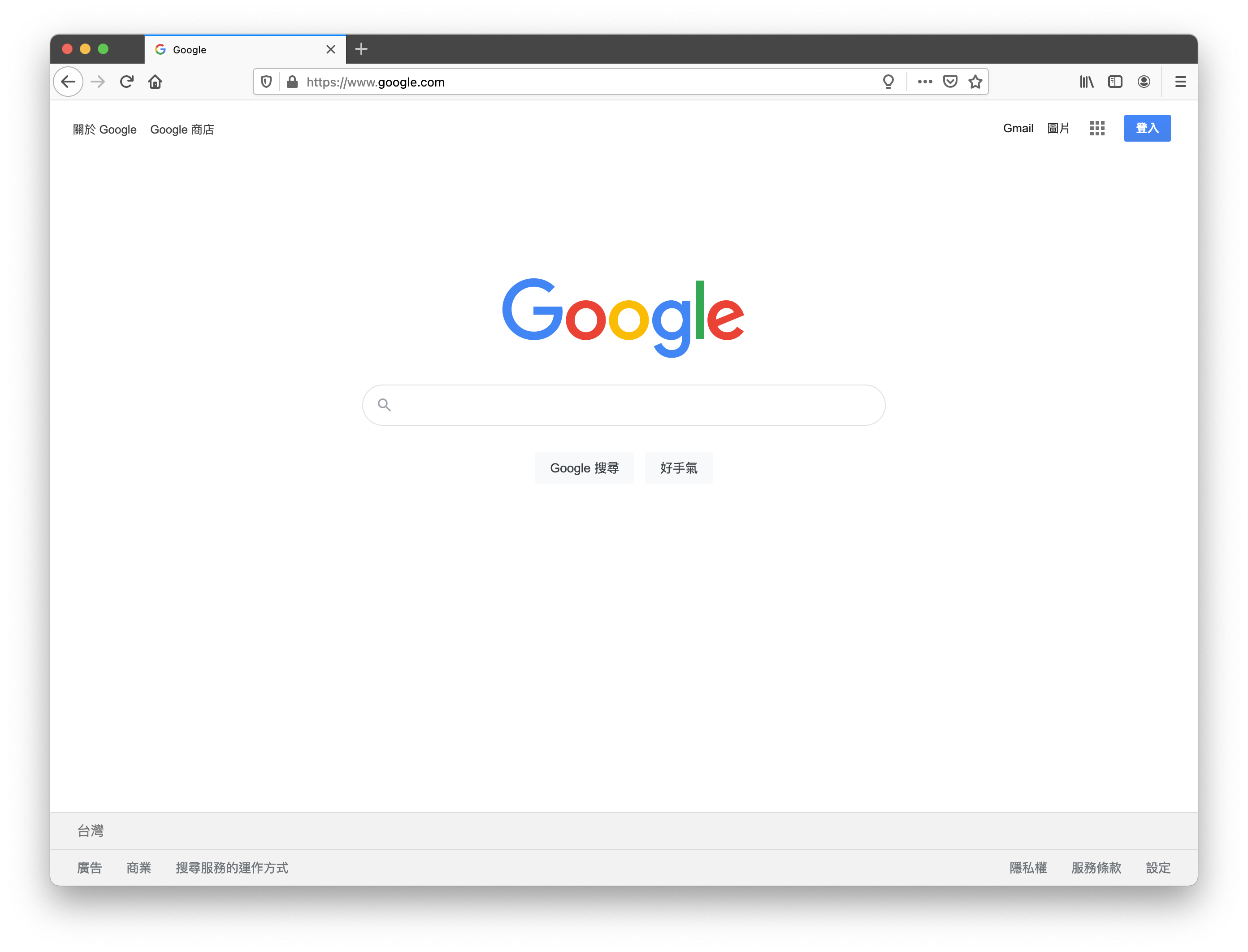 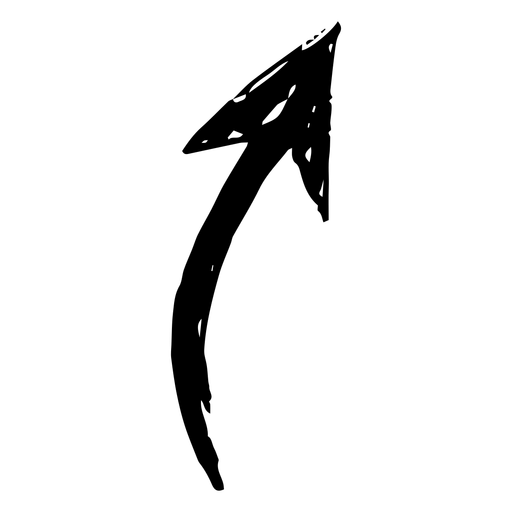 (1)輸入網址
https://www.google.com
(2)點選登入
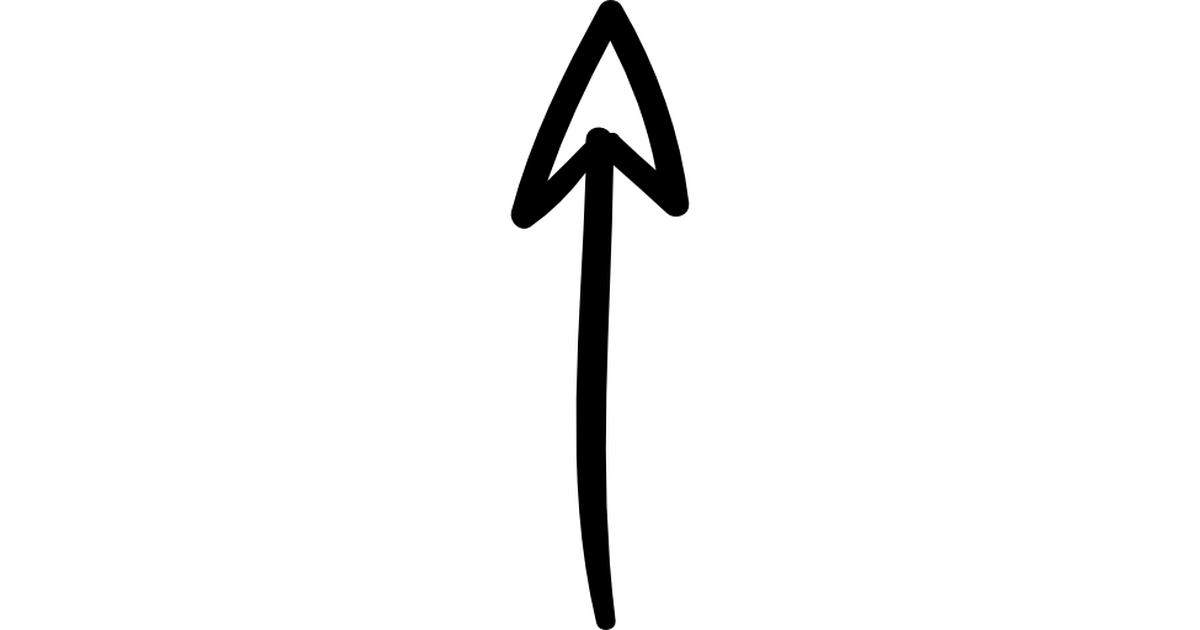 注意事項：
需要有一個 Google 帳號
點選連結後，以 Google 帳號登入
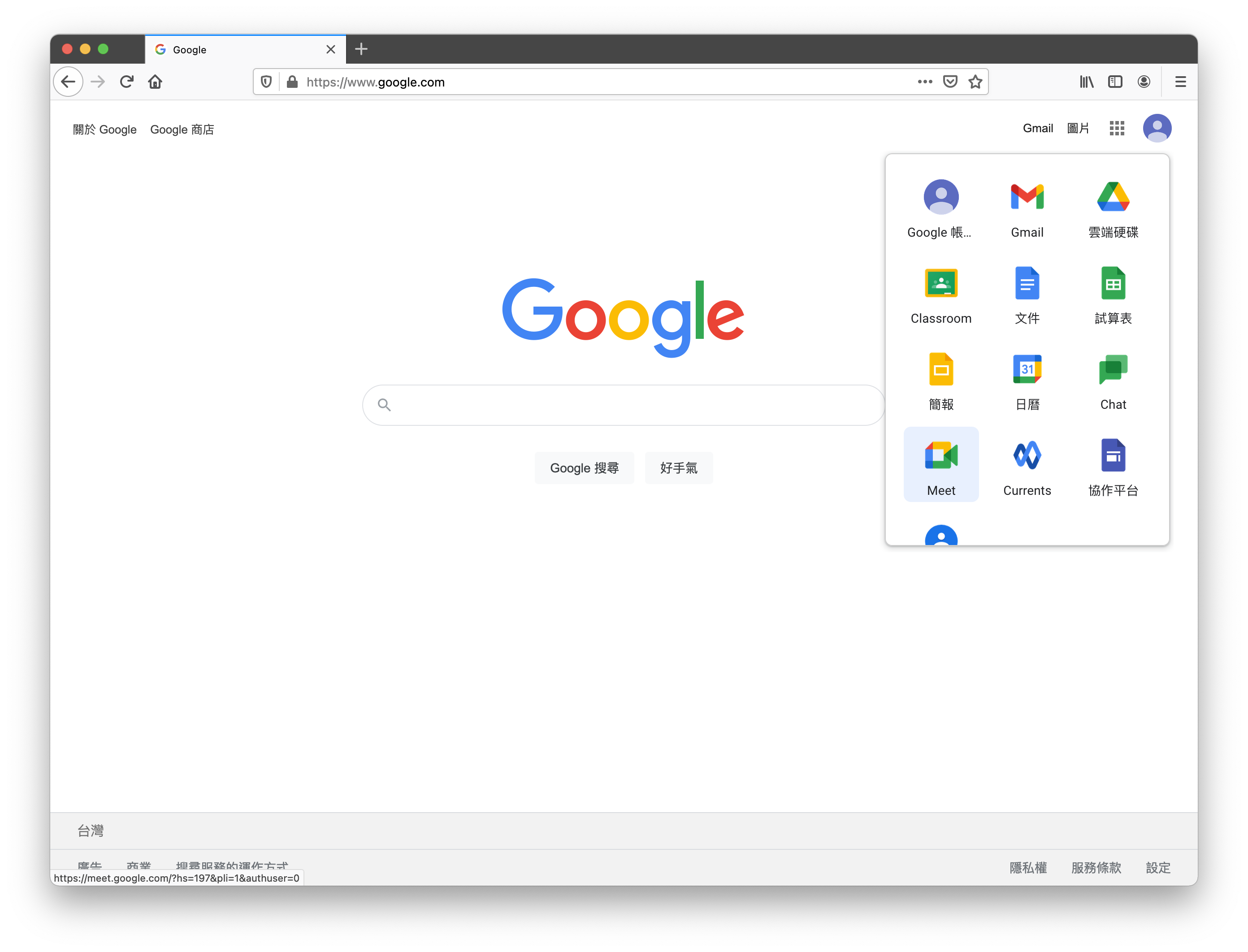 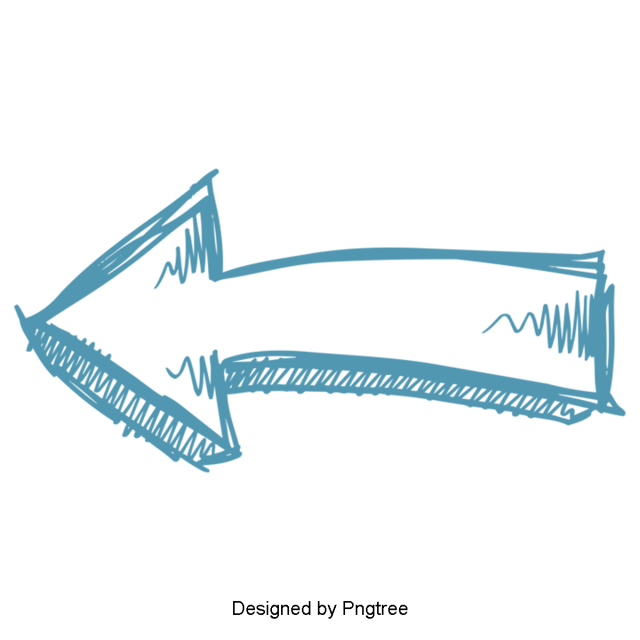 (3)點選Meet App
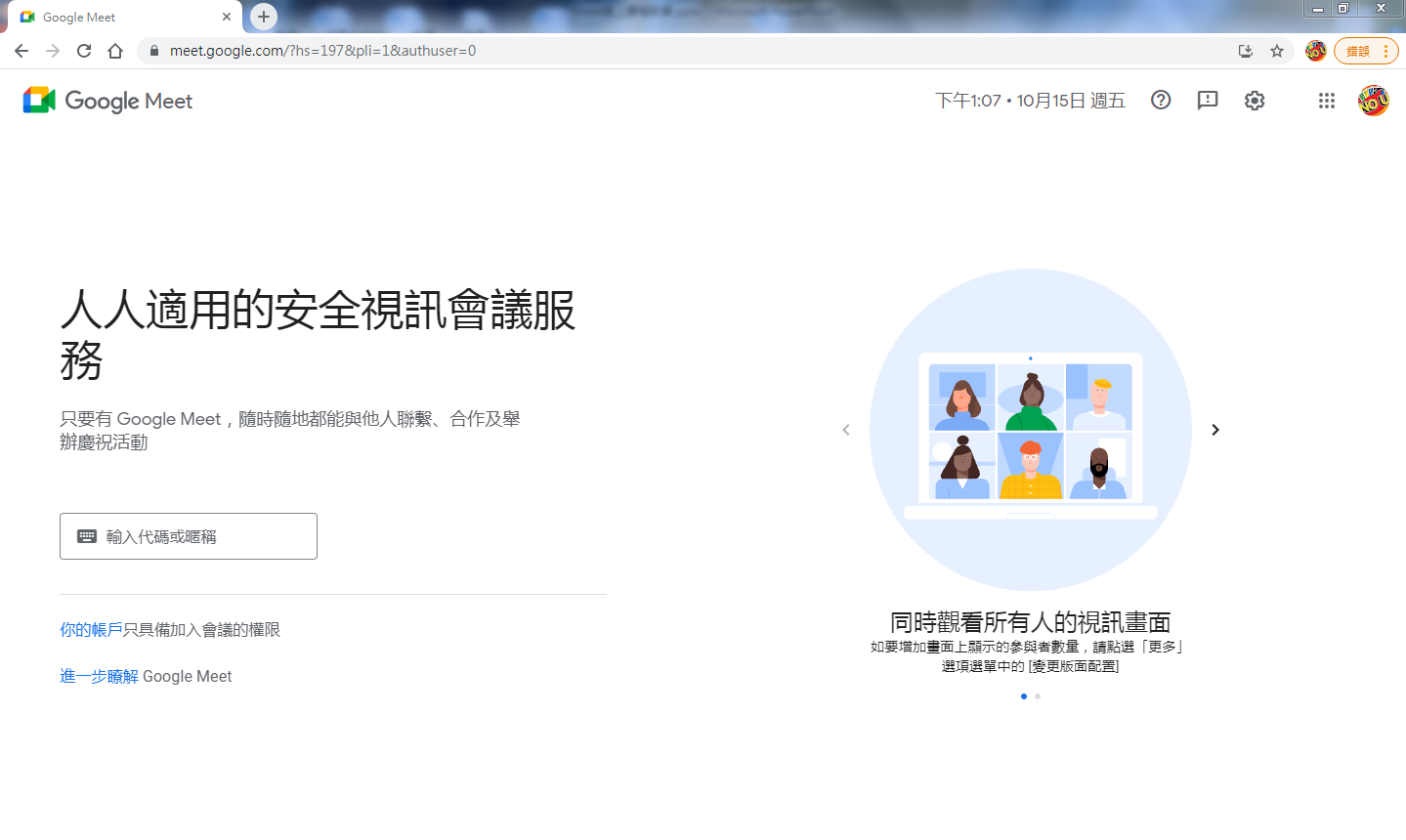 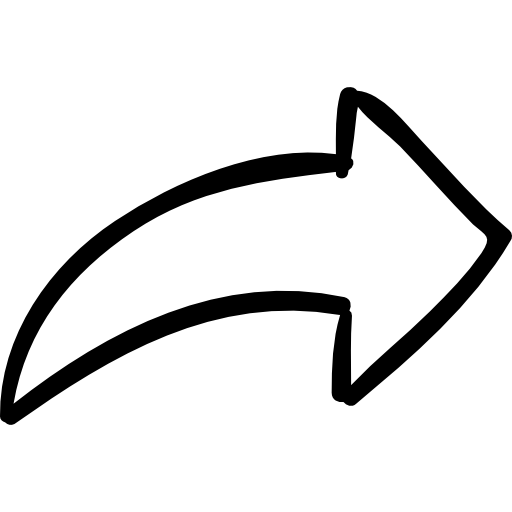 (4)點一下 “輸入代碼或暱稱”
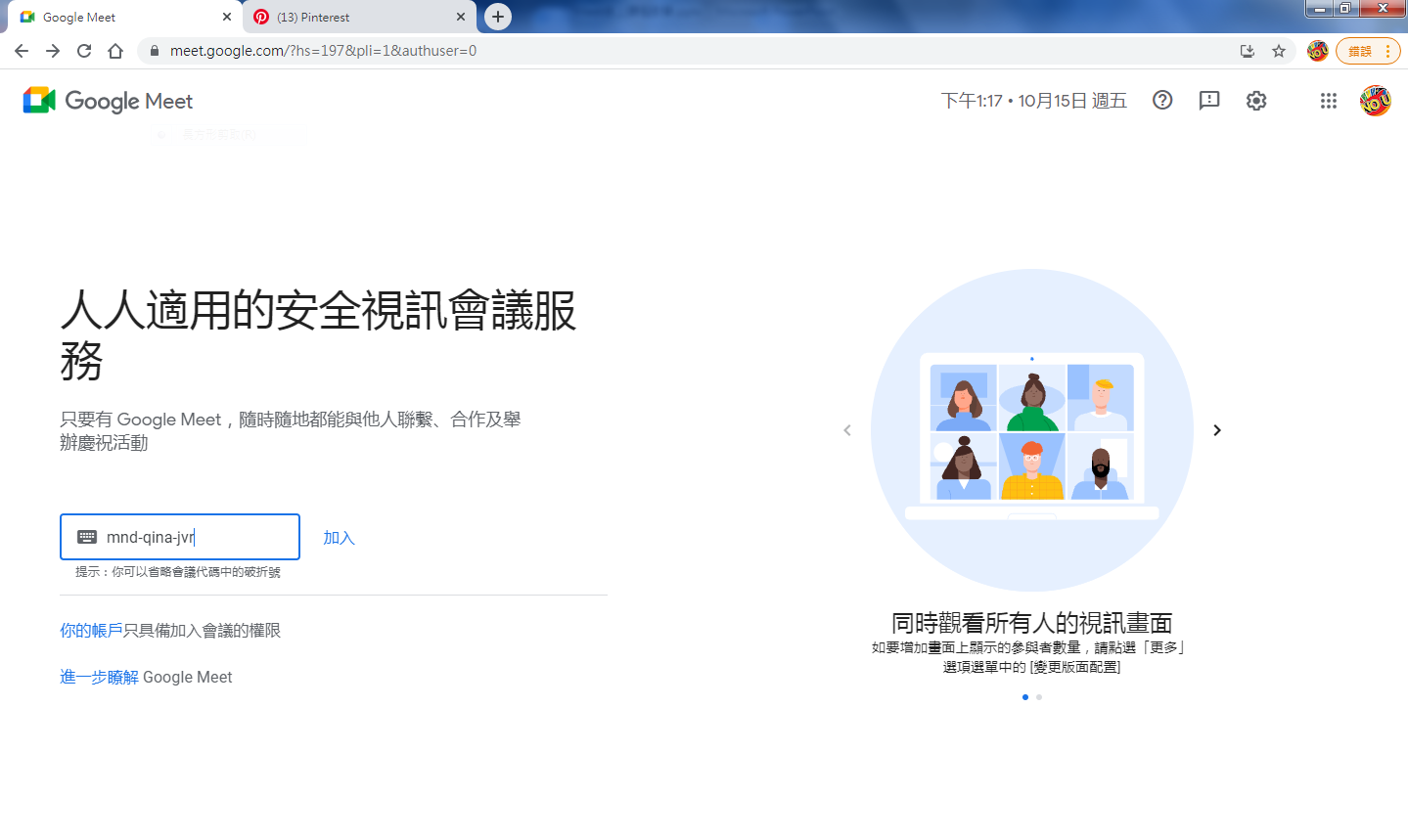 (5)輸入會議代碼：
 mnd-qina-jvr
(“-”此符號可省略不打)
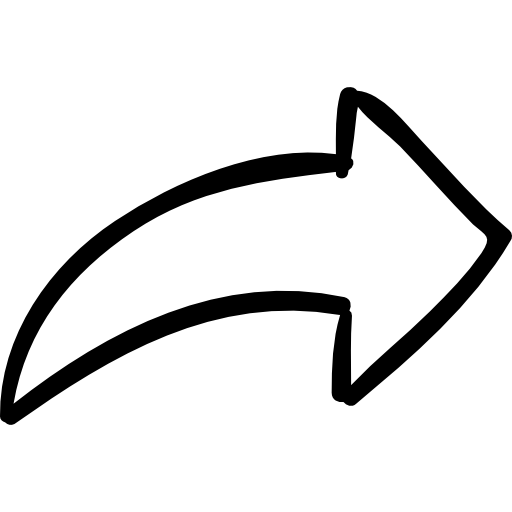 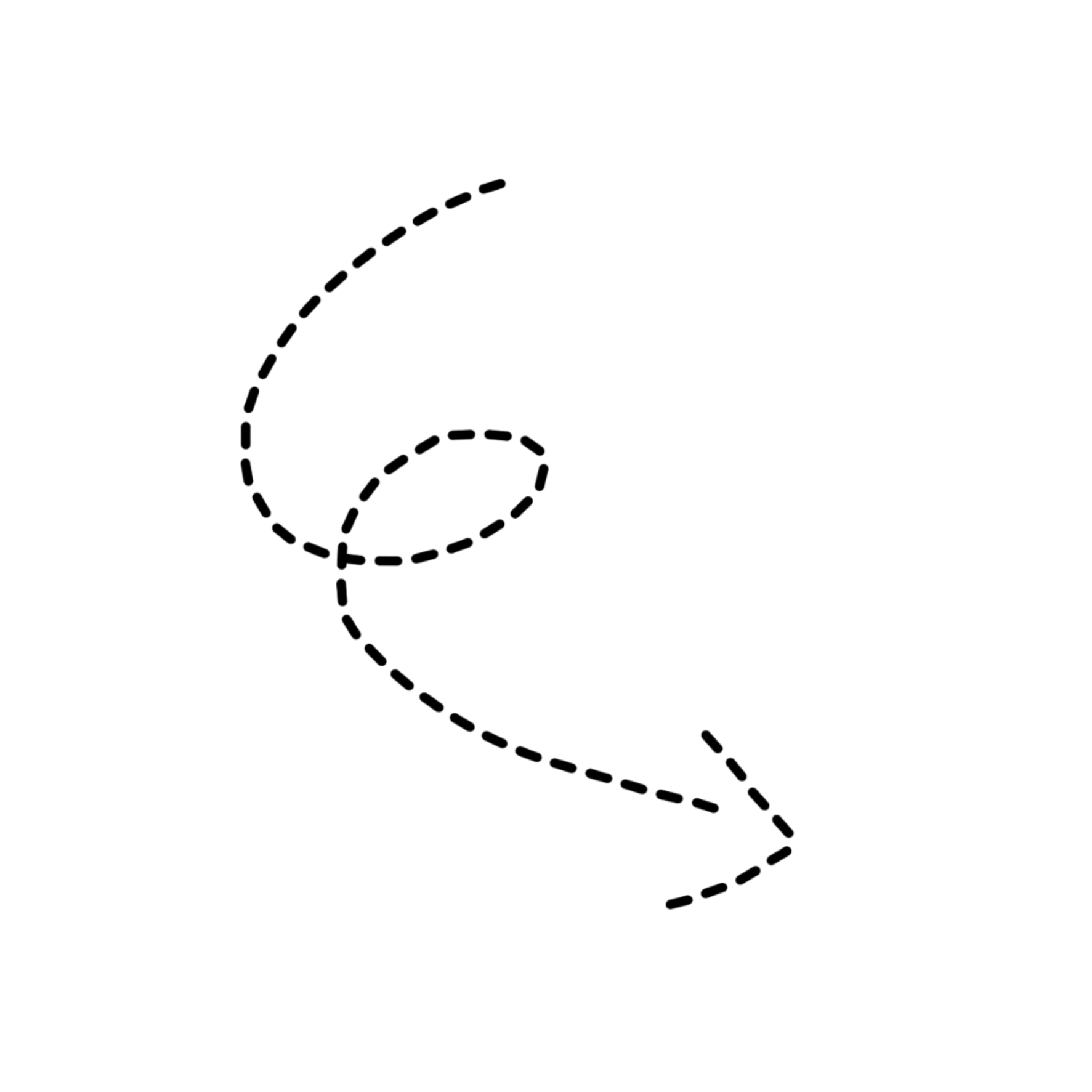 (6)輸入完成點選加入
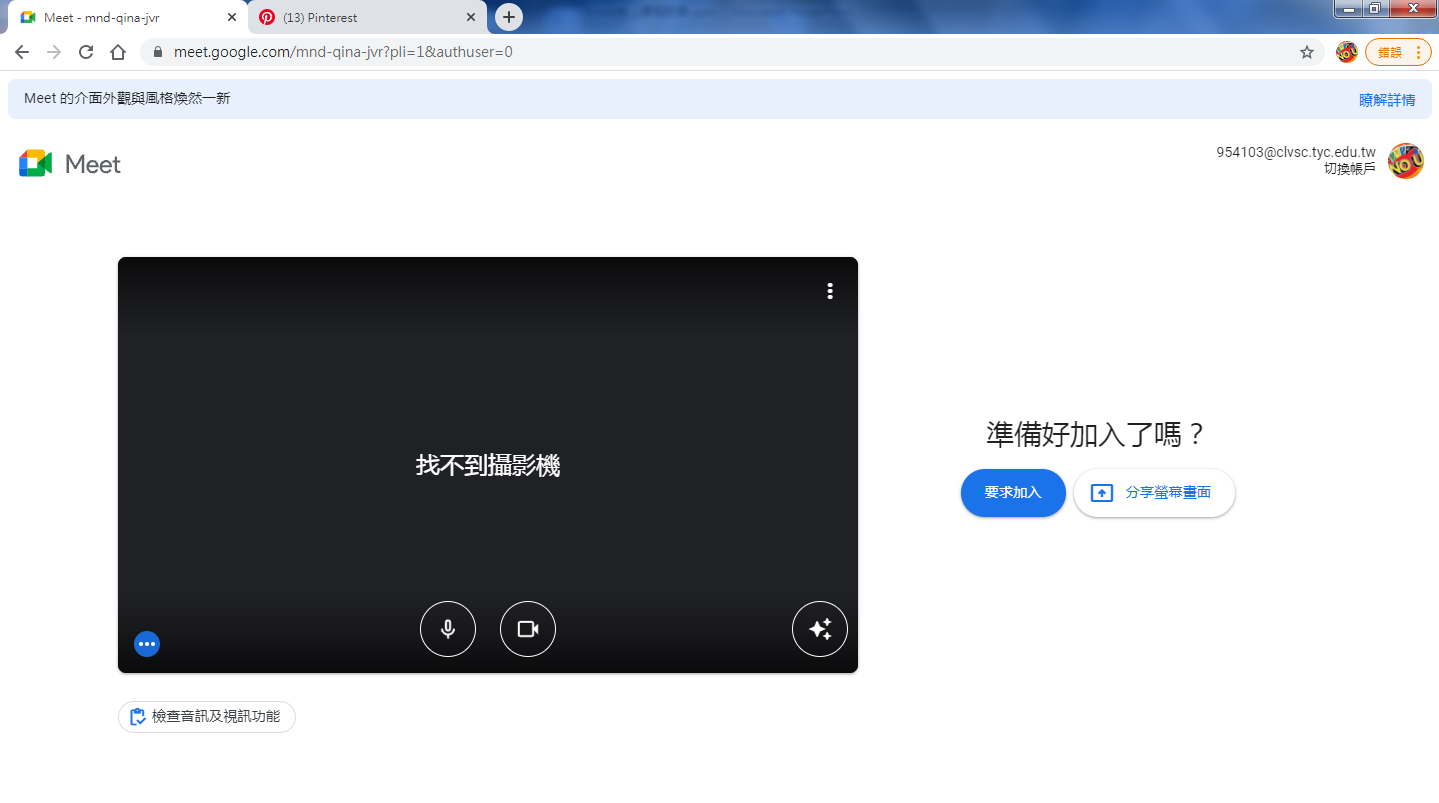 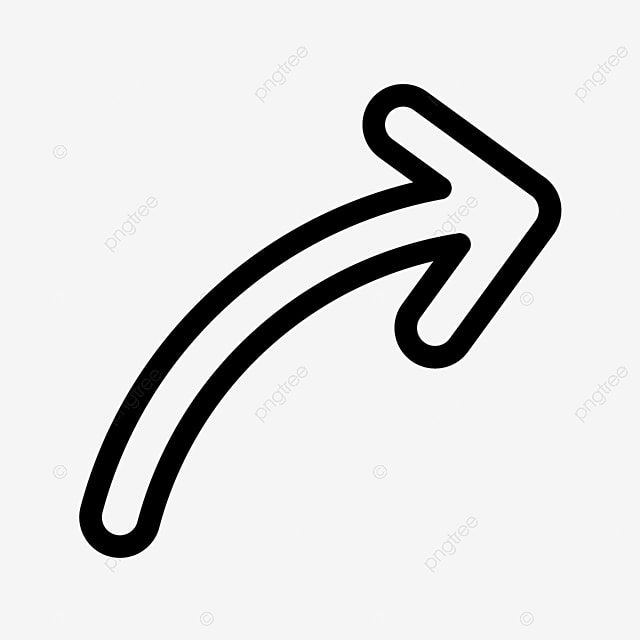 (7)點選要求加入
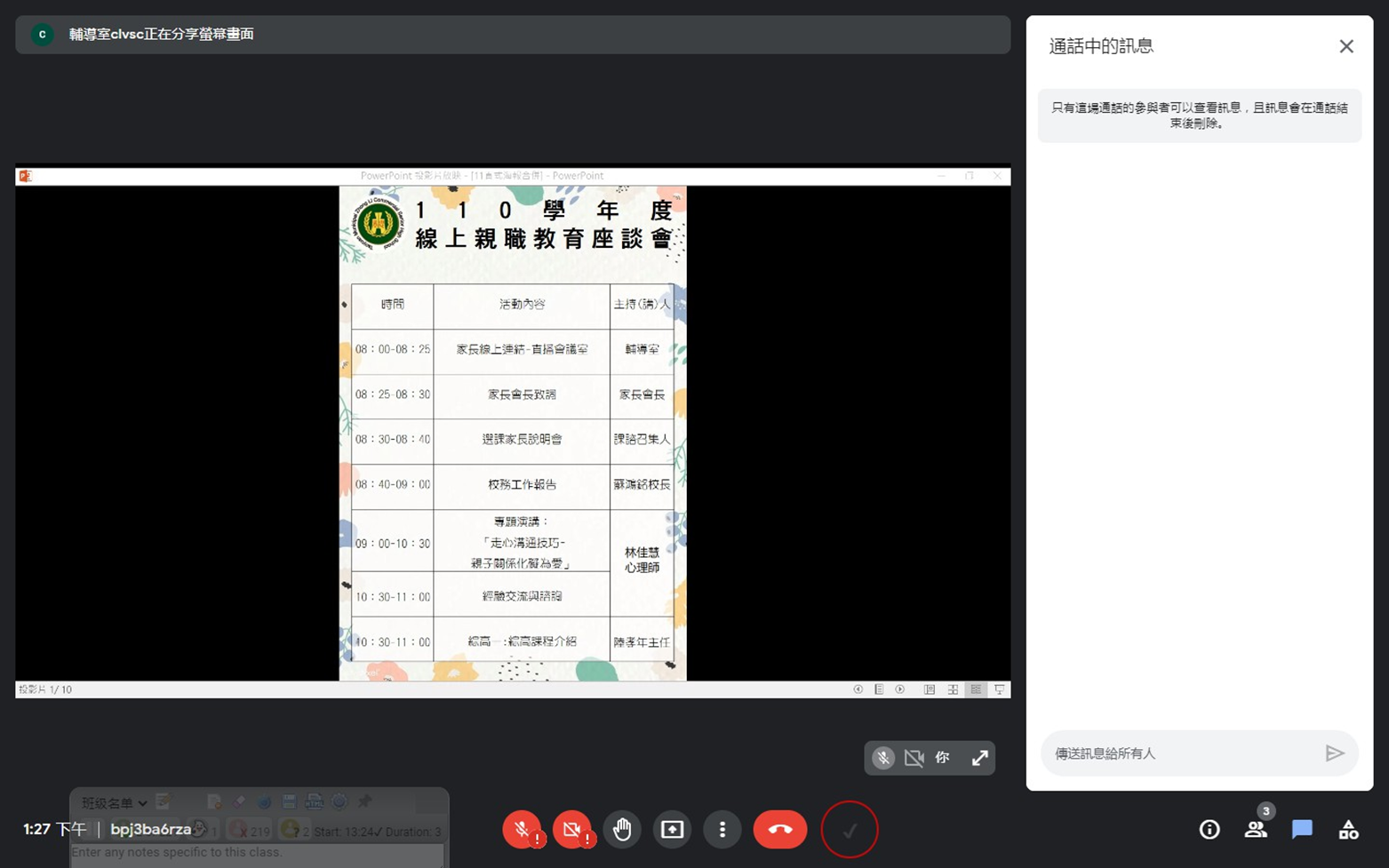 進入會議室後
確認麥克風為關閉
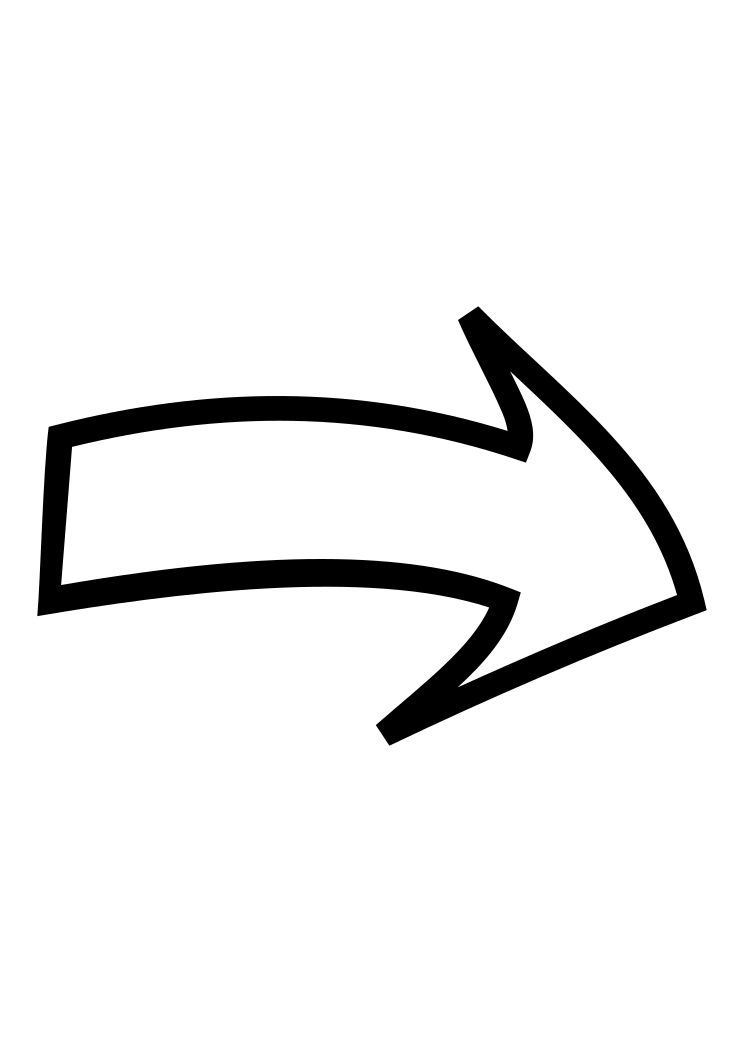 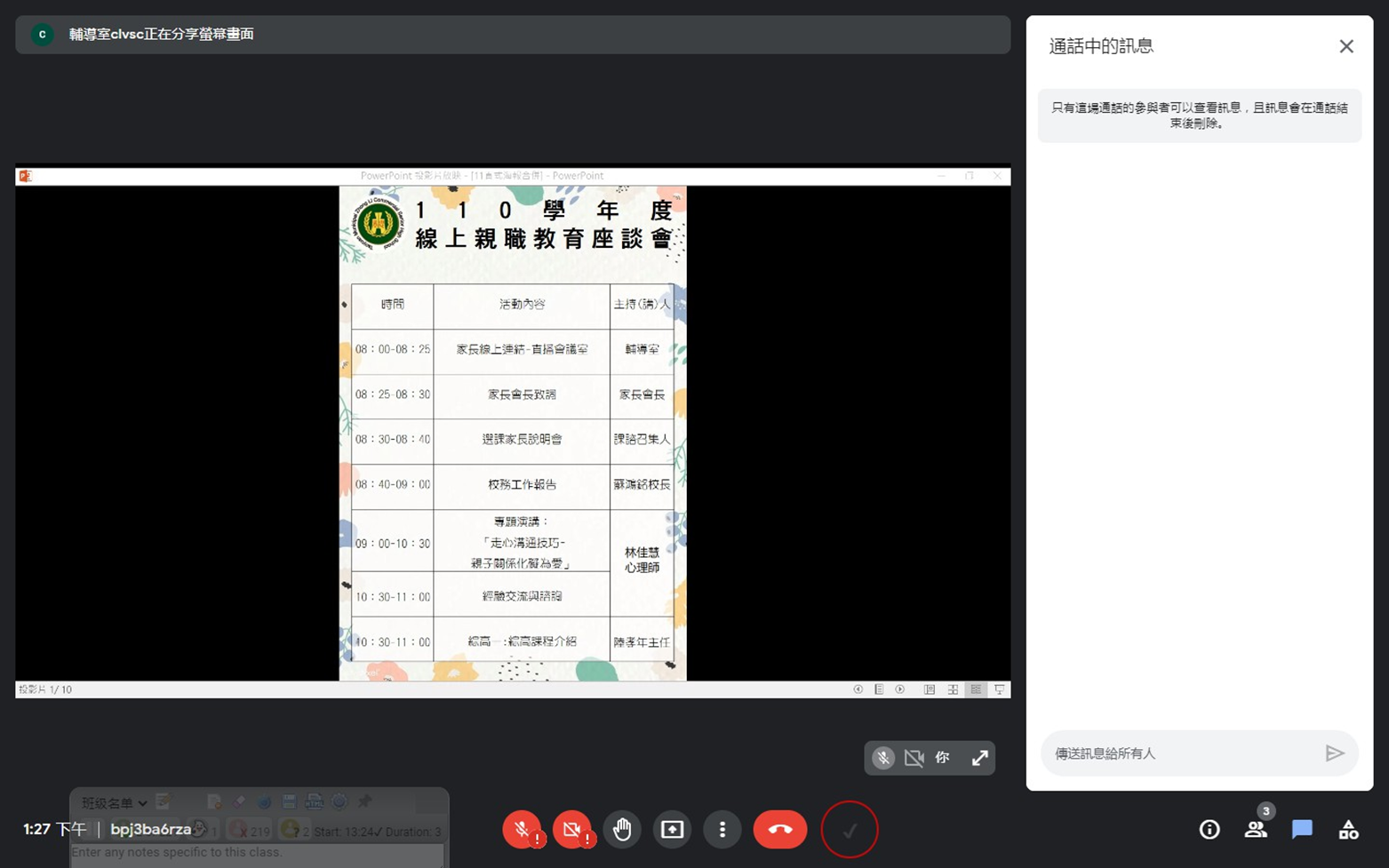 發問請點選訊息，輸入文字後傳送訊息
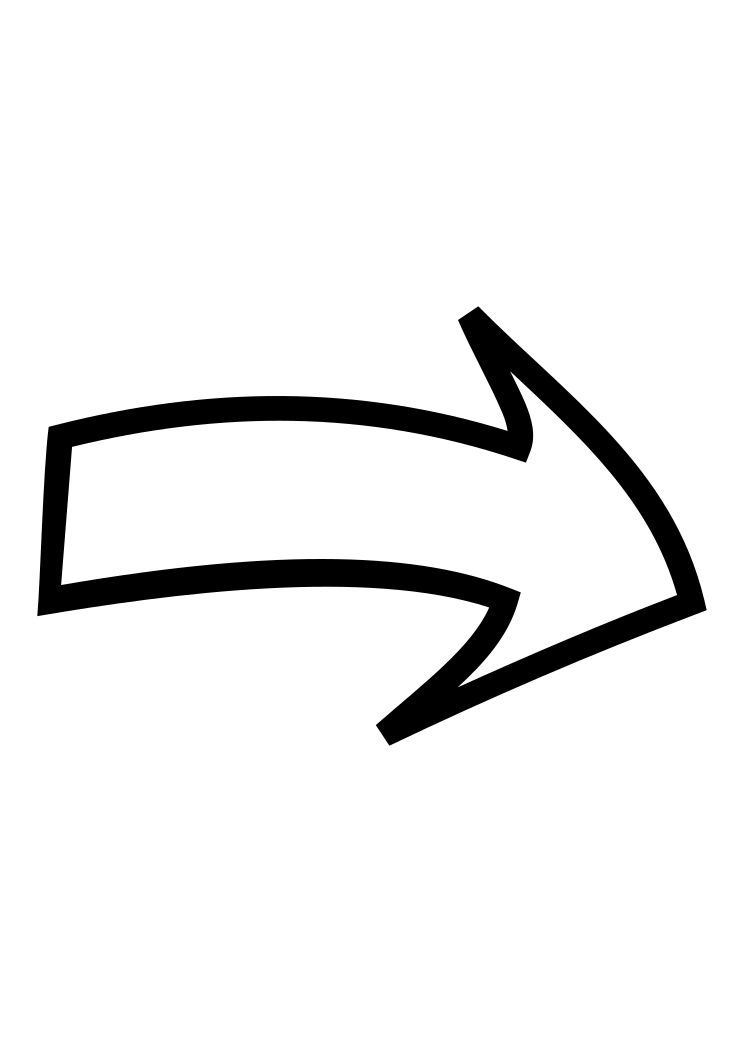